「令和７年度　長崎県東南アジアビジネスサポートデスク」のご案内
東南アジアへの事業展開を強力にサポートします！
長崎県では、県内企業等の販売先の開拓・拡大など、東南アジア地域での事業展開を　　支援するため、ベトナム、タイ、シンガポール及び台湾の４箇所に「長崎県東南アジアビシネスサポートデスク」（以下「サポートデスク」という。）を設置しています。
自社商品を現地で販売してくれる代理店を
探したい
現地商談先を
どのように見つけ、連絡したらいいか
分からない
東南アジア地域での事業展開を検討しているけど、どのように
手をつけていいのか分からない
越境ECを活用してみたいけど、
何から検討
すればいいのか
分からない
商談したい相手はいるけど、どのようにWEB商談をセッティングすればいいか
分からない
このような
お悩み・ご要望をお持ちの方は、
ぜひお気軽に
ご相談ください！
■設置場所、支援地域
WEB商談支援
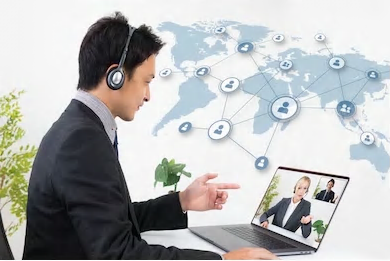 ※上記以外の地域（ミャンマー、ラオス、カンボジア、インドネシア、マレーシア、フィリピン）についても対応可能です。まずは、お気軽に長崎県経営支援課にお問い合わせください。
■主な支援内容
（１）アドバイス、相談対応、法令・制度等の基本調査等
（２）商談先紹介、視察先紹介、調査手配等
（３）現地政府機関等へのアポイント調整
（４）現地職員・通訳の同行支援（視察先、展示会、商談会等）
（５）職員・通訳のオンライン支援（WEB商談等）
　※市場調査や企業の信用調査、契約書の作成などの業務、ホテル予約や観光案内
　などの旅行代理店が行うべき業務は支援の対象外となります。

■資格、利用料等
　利用資格：県内に事業所を有する企業等
　利用料　：無料（ただし、サポートデスクとの通信費や現地への渡航費、現地での移動
　　　　　　　　経費など、利用に付随して発生する経費は、利用者の自己負担となります。）
　　　　　　　※初回利用年度から翌年度末までの2年間で最大３件まで無料
WEB会議システムを活用し、
オンライン上で現地企業との
商談を実施することも可能です！

＜オンライン商談のサポート＞
①商談先（複数社）のリストアップ、現地企業との連絡調整や商談シートの作成など、商談に向けた事前準備からご支援します。
②商談の際は、サポートデスクのスタッフがオンラインで同席し、商談をサポートします。
※専門通訳の手配も可能です。

【使用システム】Zoom
※詳しい内容・ご利用方法は、県経営支援課のホームページに掲載しておりますので、
　　　　　　　　　　　　　　　　　　　　　　　　　　　　　　いただくか、
　　本ちらし右下のQRコードをスキャンのうえ、ご確認ください。
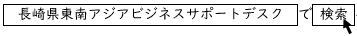 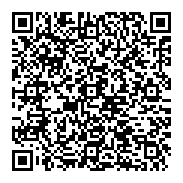 【お問い合わせ先】
　長崎県産業労働部　経営支援課
　住所：〒850-8570　長崎市尾上町3番1号
　TEL：095-895-265０　FAX：095-895-2580